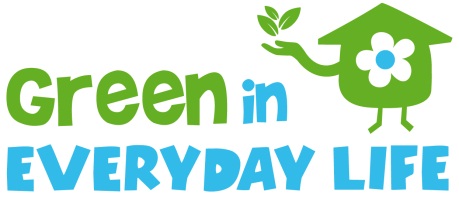 THE INTERNATIONAL GREEN HOMES NETWORK
Carmen Molina Navarro
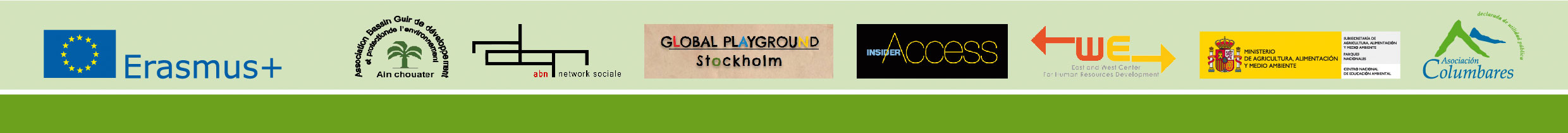 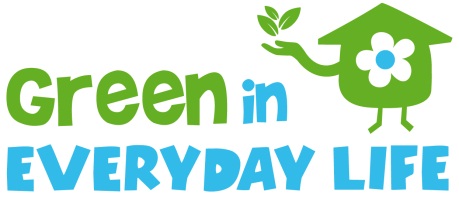 The International
Green Homes Network:
Three different profiles:- Facebook page (GreenHomesInternational)- Facebook group (Green Homes International)- Twitter account (@GreenHomesInt):Organization:- One coordinator per country, providing practical information, compiling educational materials, providing technical advice and training, and boosting the exchange of experiences between the entities.- One international coordinator, that can be rotatory, with the same role as CENEAM.
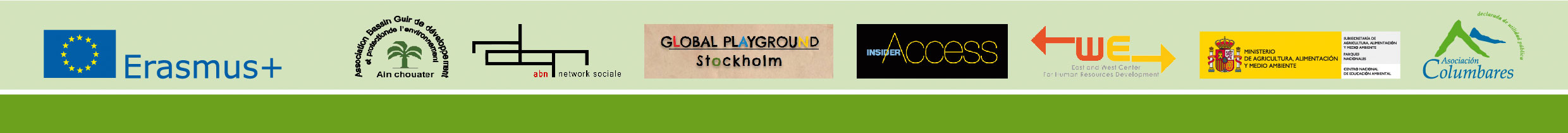 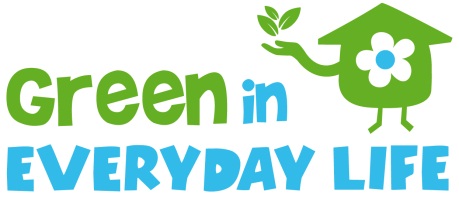 The International
Green Homes Network:
The idea of GIEL project is to create an International Green Homes Network, similar to the one in Spain.So each country should:- Distribute the information about the platform.- Inform interested organizations how to join it.- Invite interested entities to formalize their participation in the network, through the sing of a Certificate of membership.
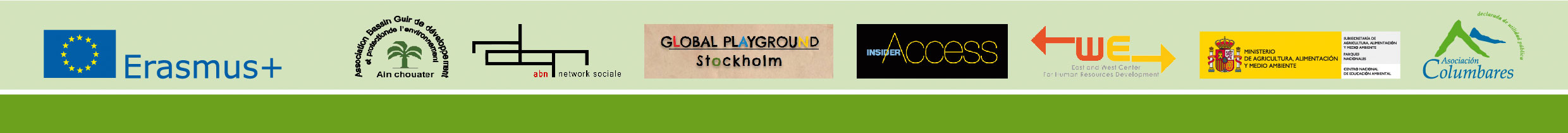 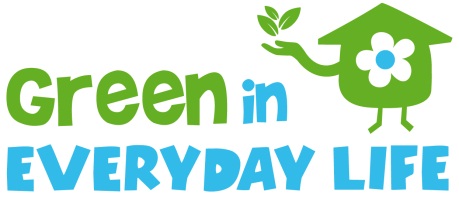 Any doubts? Suggestions?THANK YOU VERY MUCH FOR YOUR ATTENTION
Carmen Molina Navarro
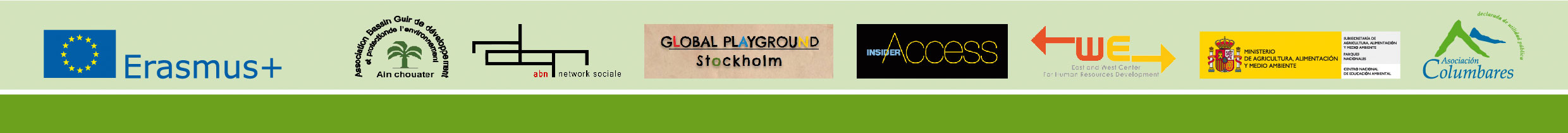